PRHS
Career & Technical Education Department
Rising 9th Grade Presentation
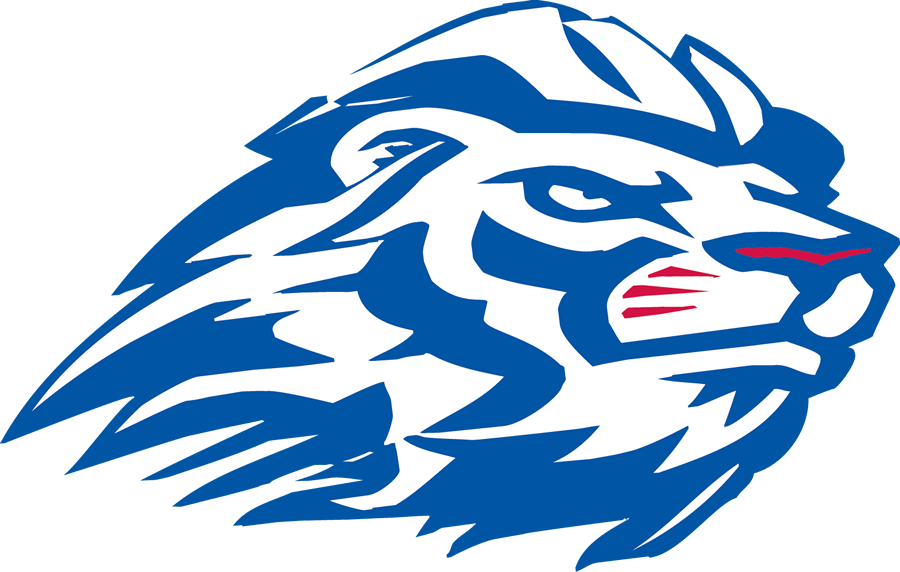 Why Take CTE Classes?
Choose classes based on career interests
Relevant curriculum for real-world application
Prepares students to be ready for college and career-ready
Apply knowledge in a CTSO
Meet people with common interests
Earn certifications
Integrates employability skills
Hands-on learning
What is a Career Pathway?
Concentration of classes with common features within an industry
Sequence of 3 classes
Intro / Prerequisite Course
2nd Level Course
3rd Level Course
What Pathways are Available at PRHS?
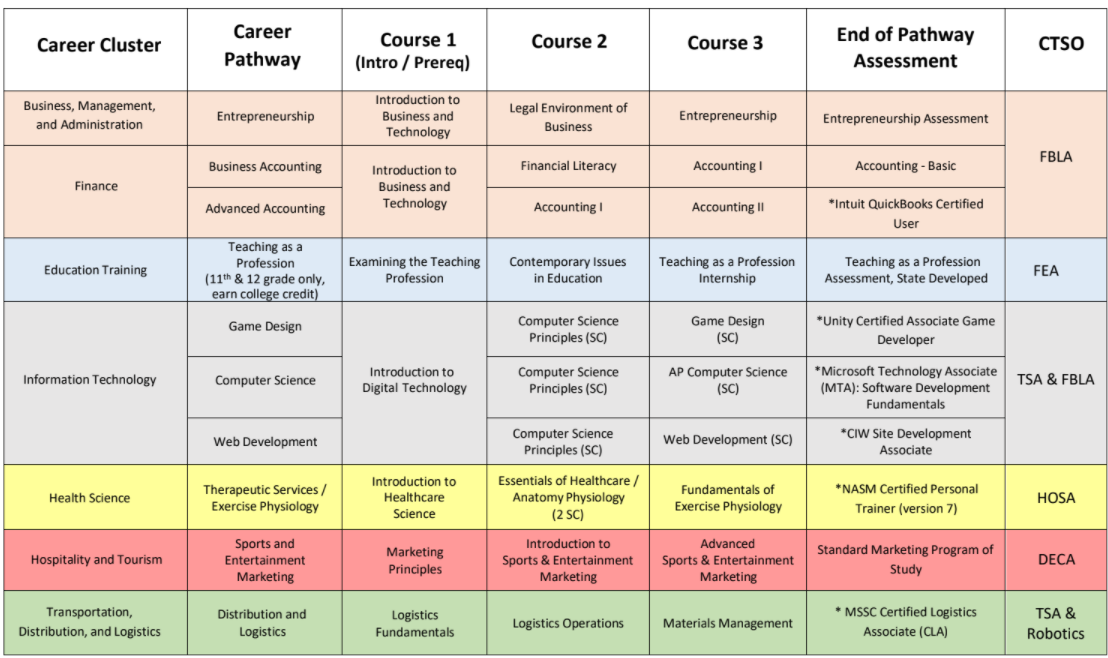 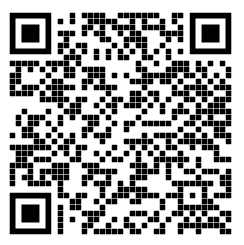 Pathways at PRHS
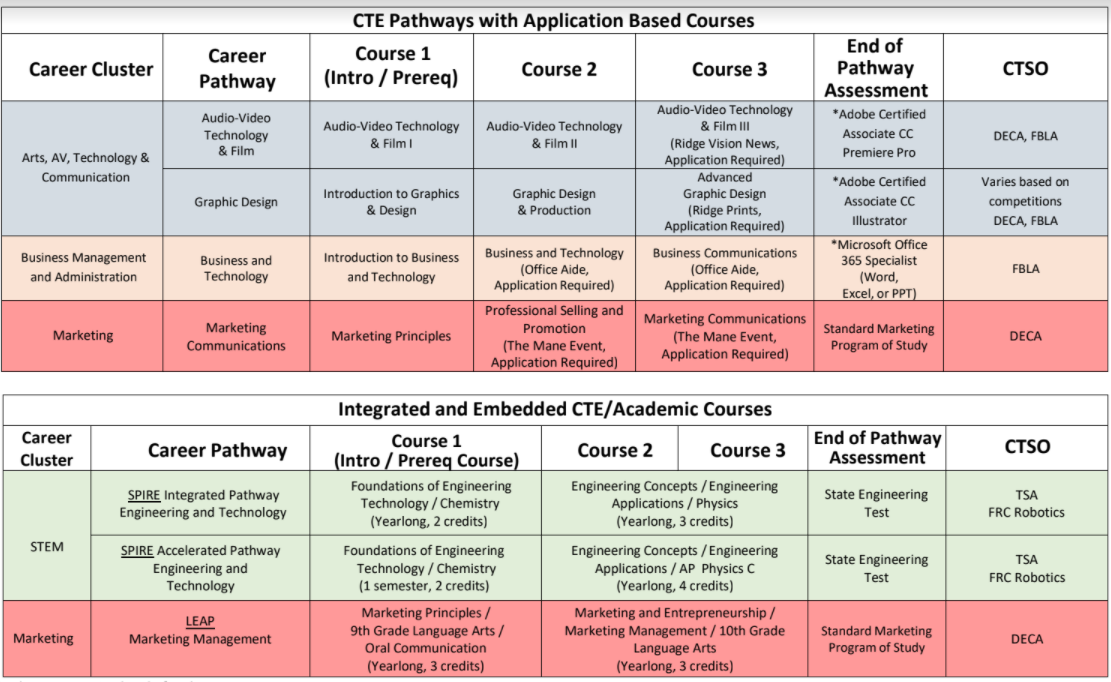 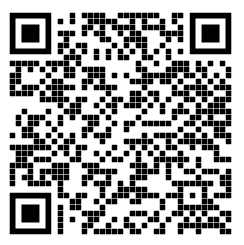 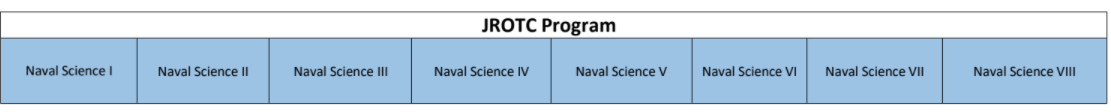 What is an End of Pathway Assessment (EOPA)?
An industry recognized test which demonstrates student’s content knowledge
Earn a diploma seal
Stand out on college applications, job applications, internships, etc.
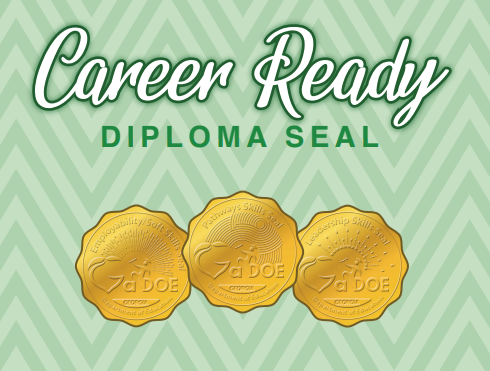 What Choices Do I Have as a 9th Grader?
Intro to Business and Technology
Intro to Digital Technology
Intro to Healthcare Science
Marketing Principles
Logistics Fundamentals
Audio-Video Technology & Film I
Intro to Graphics & Design
LEAP (Marketing Principles + Language Arts)
SPIRE (Engineering + Science OR Science + LA)
JROTC
What is a Career & Technical Student Organization (CTSO)?
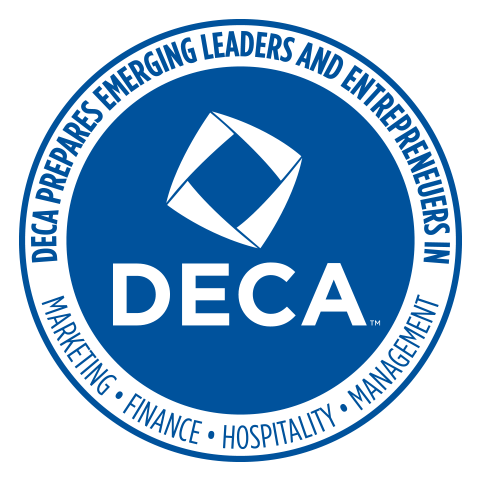 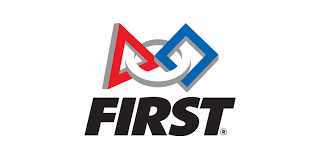 Club related to a career interest
Apply classroom curriculum and practice employability skills
Community service
Competition
Leadership
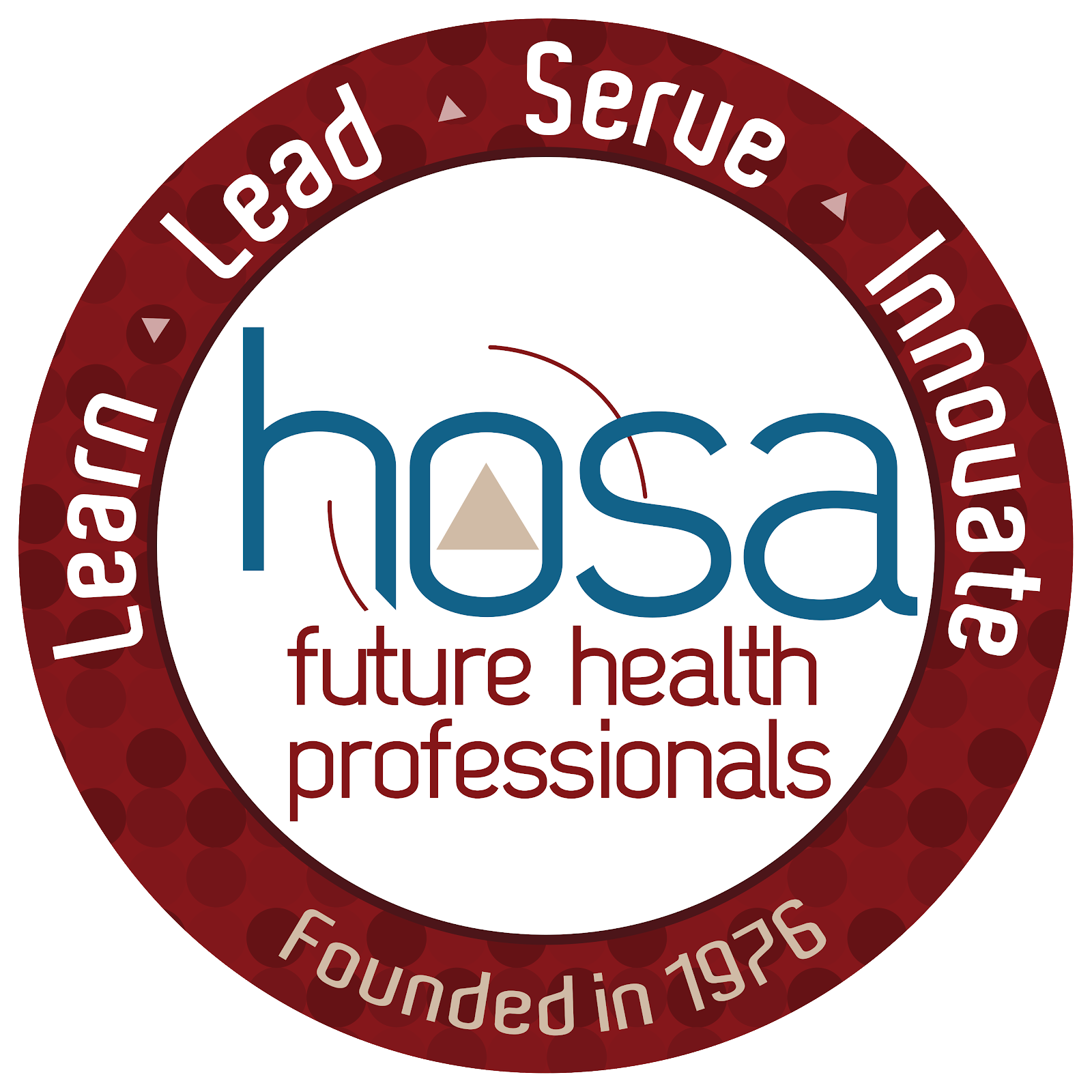 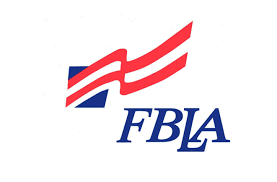 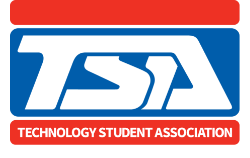